Растительность  Ростовской области
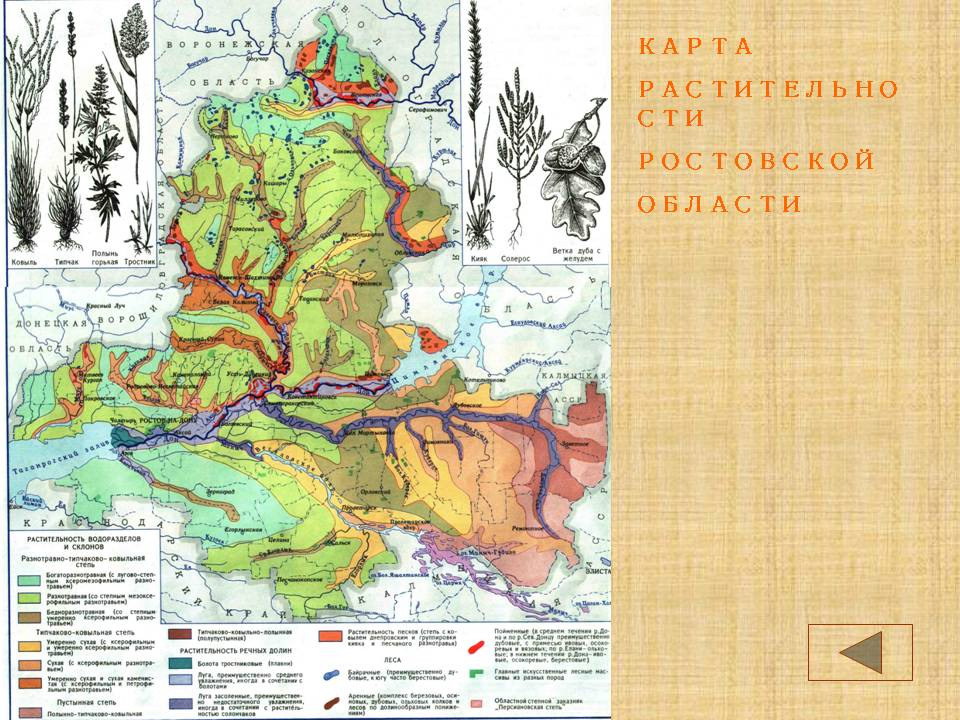 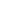 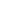 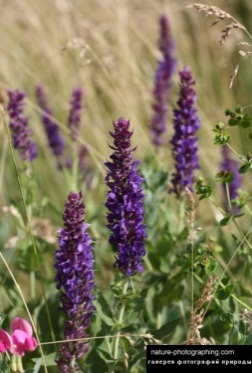 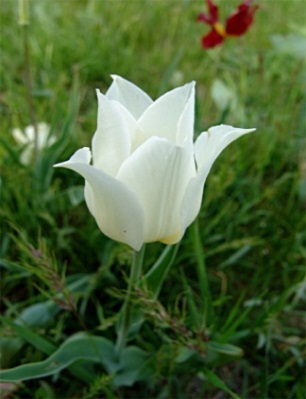 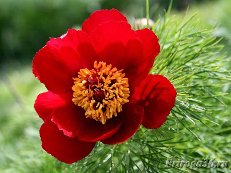 «Ты знаешь» край, где все обильем дышит,
Где реки льются чище серебра,
Где ветерок степной ковыль колышет,
В вишневых рощах тонут хутора,
Среди садов деревья гнутся долу…
И до висит  их плод тяжелый?»
А. К. Толстой
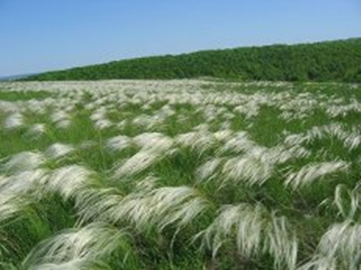 КОВЫЛЬ ТРАВА ТРЕПЕЩЕТ НА ВЕТРУ 

                             СЕДОЮ ШЕВЕЛЮРОЮ КАЧАЯ. 

                              Я СТЕБЕЛЬКИ В ОХАПКУ СОБЕРУ, 

                              ПРИЖМУ К ГРУДИ, А ПОЧЕМУ - НЕ ЗНАЮ… 

                             БЫТЬ МОЖЕТ, ПОТОМУ, ЧТО ЭТА                   БЫЛЬ 

                              ВРОСЛА КОРНЯМИ ТАМ, ГДЕ НАШИ ДЕДЫ 

                              ОТДАЛИ ЖИЗНЬ И ОТПУГНУЛИ БЕДЫ 

                               ЗЕМЛИ МОЕЙ, ГДЕ ШЕЛЕСТИТ КОВЫЛЬ.

                                                                   Автор: Швец Валерий
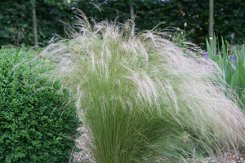 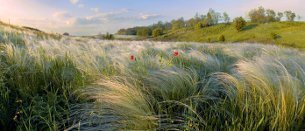 Растительность Ростовской области
В далёком прошлом территория нашего края представляла собой огромный «травяной океан», по которому бродили стада диких животных. С середины 19 века на Дону усилилась распашка земель, и наш край стал одним из крупнейших поставщиков зерна в России. Естественная растительность сохранилась на относительно малых площадях.
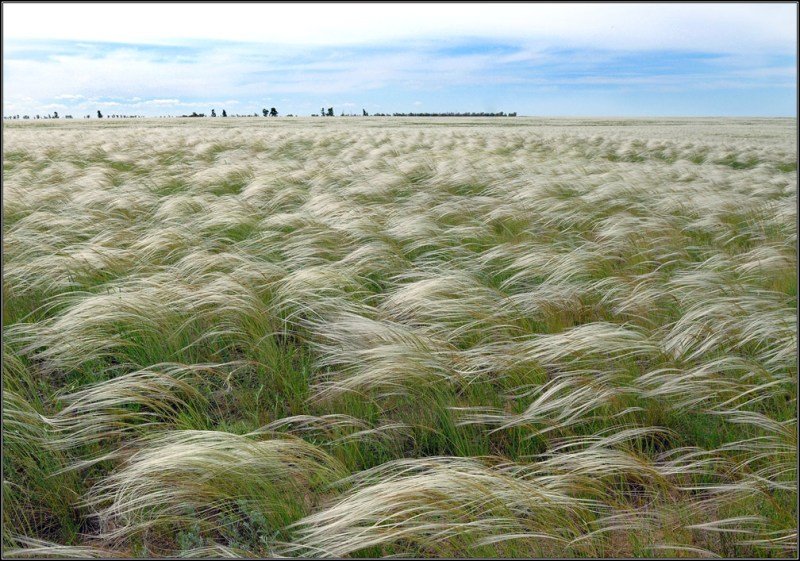 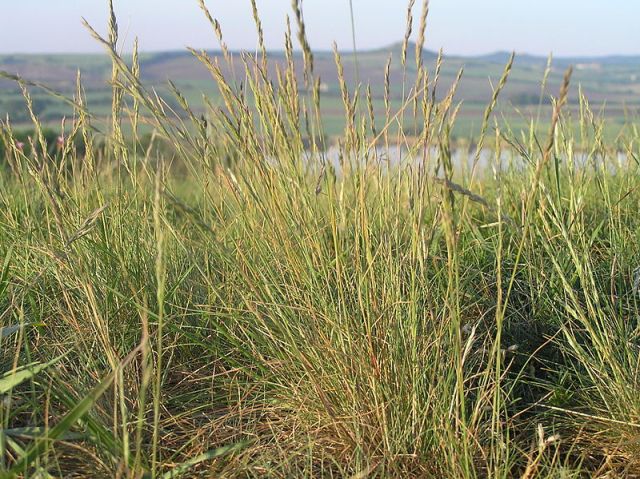 Растительность
Делится на зональную и азональную. 
К зональной относятся  степи:
 1.Разнотравно-дерновинно- злаковая(типчак, ковыль, васильки).
2.Сухая дерновинно-злаковая( ковыль, прутняк, ромашник, тюльпаны).
3.Пустынная полынно-дерновинно-злаковая(типчак, полынь, )
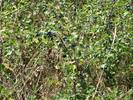 Растительность
К азональной относятся:
1. Луга ( осока, клевер, пырей, лапчатка ползучая)
2. Болотная растительность( тростник, камыш, рогоз, осока)
3. Леса (клён, вяз, терн, ива, верба)
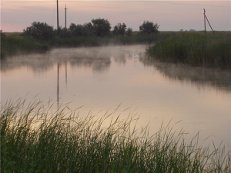 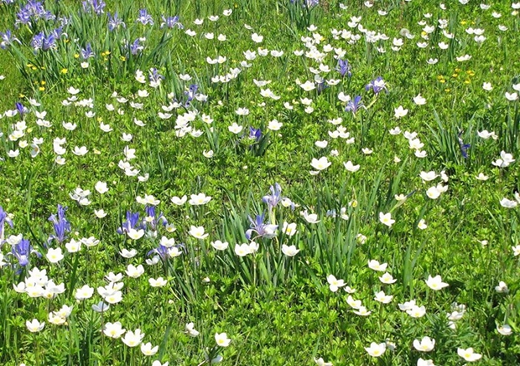 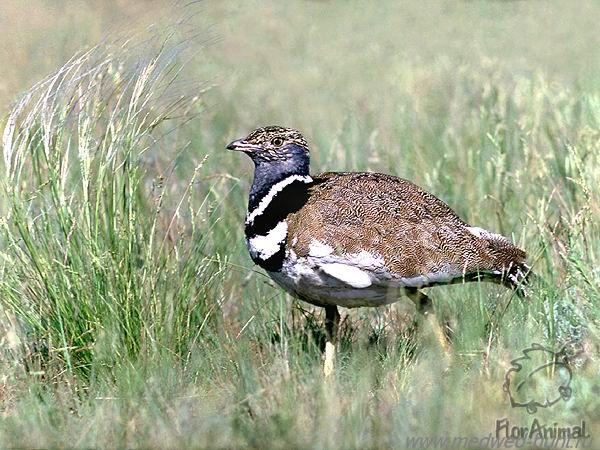 Как  меняетсястепь
Ранней весной степь имеет буро-серую окраску, кое-где покрытую мхами и лишайниками. Но уже через несколько дней  появляется сочная и густая зелень, на фоне которой выделяются островки лютиков, жёлтые звёздочки гусиного лука, золотистых адонисов, нежно-голубых гиацинтов, фиолетовых ирисов, красных и жёлтых тюльпанов. Во второй половине мая цветут голубые незабудки, красные пионы, розовый миндаль, а балки усыпаны белыми цветами тёрна.В конце мая степь напоминает серебристо- седое море от цветущего ковыля. Красоту в эту пору с большой художественной силой передаёт М.А. Шолохов в романе «Тихий Дон»
Отрывок из романа «Тихий Дон»
« Вызрел ковыль. Степь на многие версты оделась колышущимся серебром. Ветер упруго принимал его, наплывая, шершавил, гнал то к югу, то к западу сизо-опалые волны. Там, где пробегала текучая воздушная струя, ковыль молитвенно клонился, на седой его хребтине долго лежала чернеющая тропа»
Постепенно степь тускнеет под палящими лучами солнца и становится соломенно-жёлтой. Осенью ,выжженная горячим летним солнцем степь выглядит совсем уныло и однотонно. То там,то сям, видны шары перакти-поля.
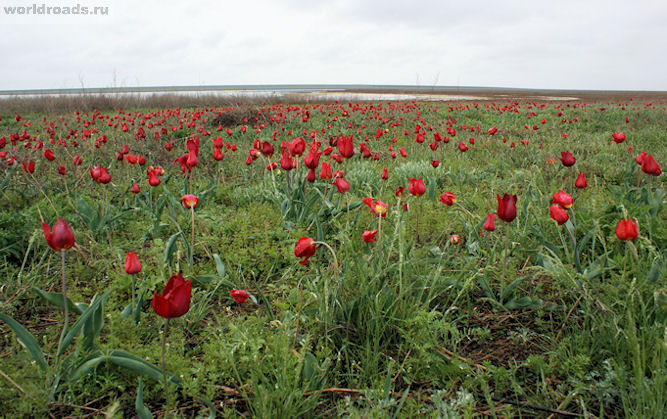 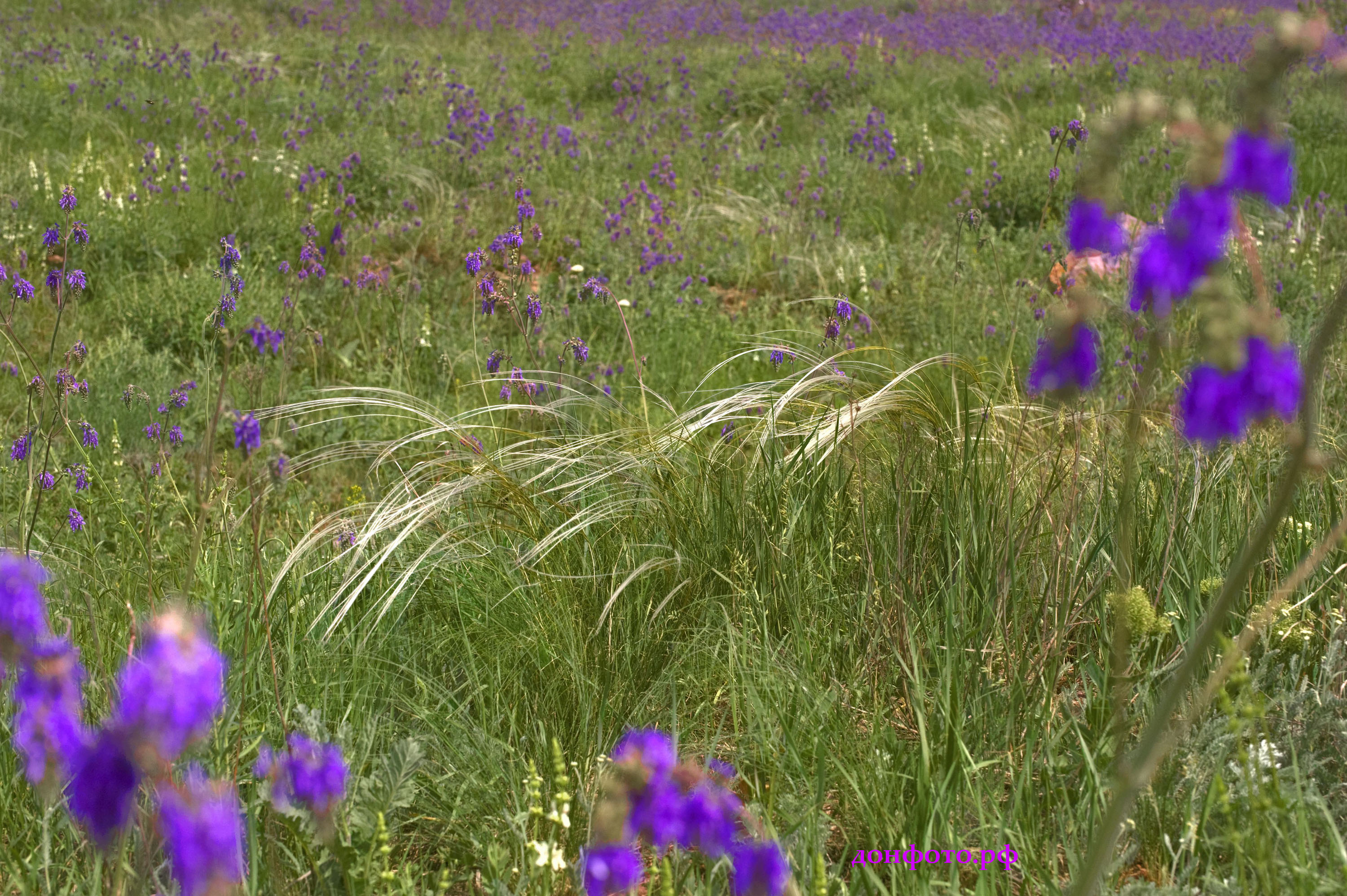 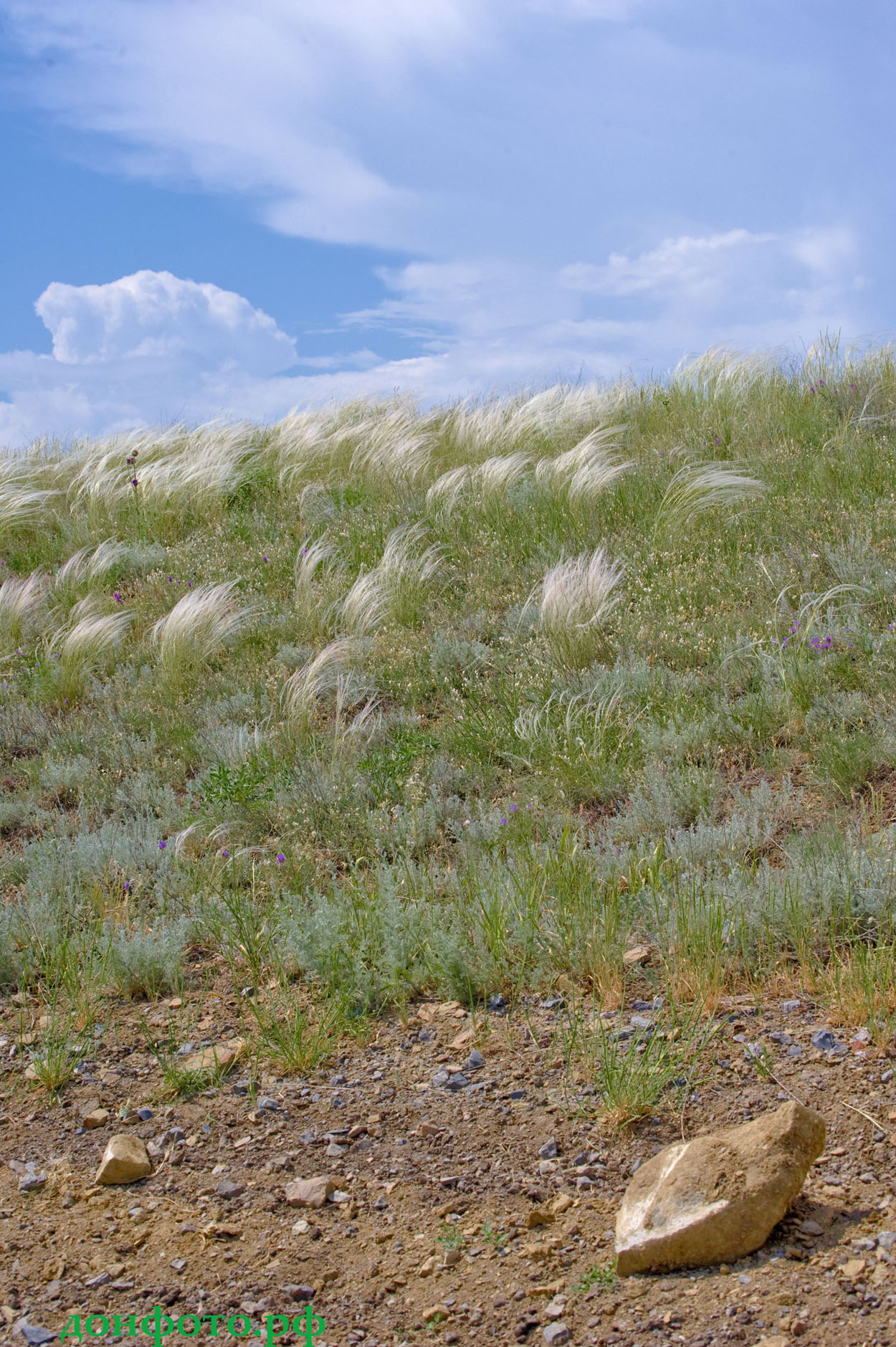 Ирис, дикая вишня,резак.
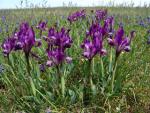 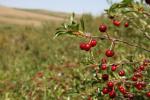 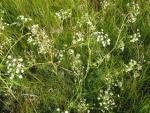 Перекати -поле
Отрывок из стихотворения А. Фет « Осень»
Выйдешь — поневолеТяжело — хоть плачь!Смотришь — через полеПерекати-полеПрыгает, как мяч.
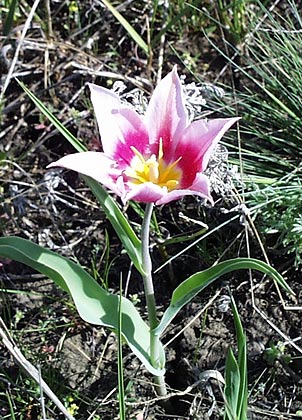 Тюльпан
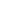 Тюльпан! Тюльпан! – какая прелесть!
Какая нежность, стиль в цветке.
Таит в себе он тайну, свежесть.
Тюльпан! - даёт салют весне!
автор  Юрий Касаткин
Ковыль
Гляжу на степь –границ ей нету!Она в раздольности своейкачает океанысветана мягких гривах ковылей.И, точно бочки,в хмурой синимедлительно катает гром…И чудится – по всей Россиилишь только степьда степь кругом.